MORTALIDADE MATERNA
Breve histórico
Problema de saúde banalizado por ser inerente à maternidade
Em 1987 - International Conference on Safe Motherhood, em Nairóbi, Quênia "Plano de Ação Regional para a Redução da Mortalidade Materna (MM)" 
Em 1990- Organização Panamericana da Saúde (OPAS) em sua XXIII Conferência Sanitária Panamericana propõe a redução da MM em 50% para os países da América.
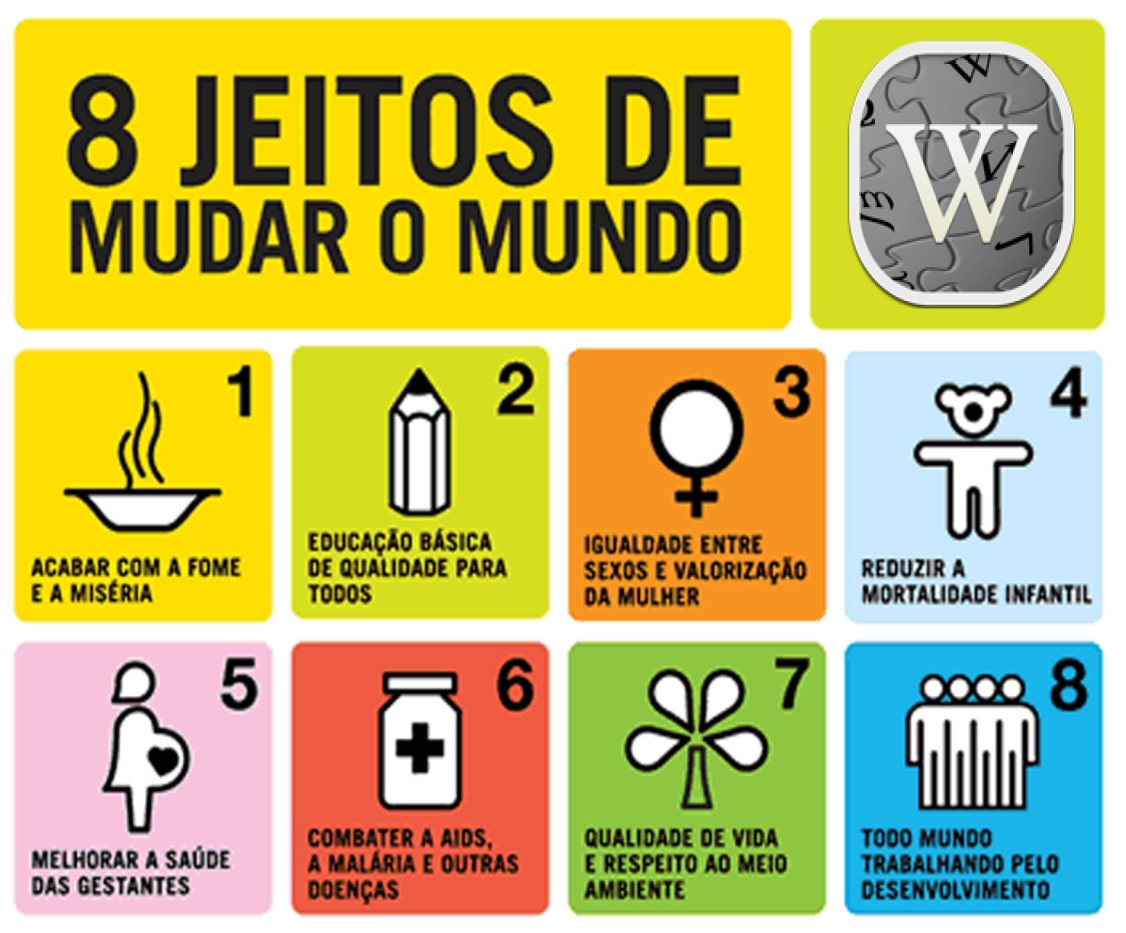 Em 2000  -  ONU estabelece os Objetivos de Desenvolvimento do Milenium (ODM) - ODM 5, 
Meta 1 Reduzir a MM em ¾ de 1990 a 2015
Conferência das Nações Unidas sobre Desenvolvimento Sustentável - Rio+20 
  Adéqua os  Objetivos de Desenvolvimento do Milênio
Em 2012- Objetivos de Desenvolvimento Sustentável (DPSs) estabelecer uma nova agenda transformadora para a saúde materna para acabar com a mortalidade materna evitável.  Alvo reduzir o MMR global a menos de 70 por 100 000 nados-vivos em 2030.
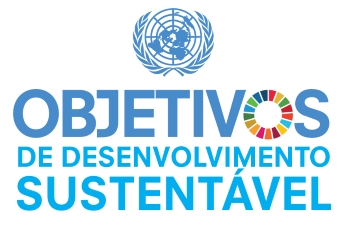 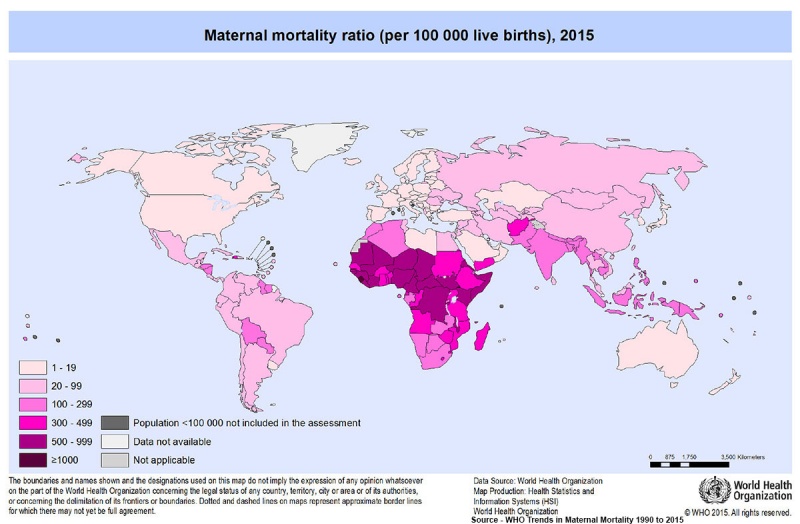 Fonte:WHO, UNICEF, UNFPA, World Bank Group and UNPD estimates 2015
Mortalidade materna no Brasil
É no Brasil a Mortalidade Materna um problema de saúde pública?
[Speaker Notes: Isto é representa  entre 4 a 5 mortes por dia. O país tem 5.565 municípios 3921 possuem menos de 20.000hab 71%]
68,3
Linha de tendência
Razão de mortalidade materna por triênio de 1992 a 2012 -Brasil ( por cem mil nascidos vivos)
100.000NV
anos
[Speaker Notes: Década de 80 queda da mortalidade materna por expansão da assistência .
Em 2013 a RMM foi de 58,1 por cem mil nv]
Porcentagem da oscilação da Razão de Mortalidade Materna de 1980 a 2013
%
Meta 5. Melhoria da saúde materna 

Reduzir em 3/4,

 entre 1990 e 2015,
 
a taxa de mortalidade materna
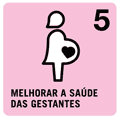 Ana Cristina d´Andretta Tanaka
Faculdade de Saúde Pública-USP
Meta do Milênio- Reduzir em 3/4 a RMM de 1990
Razão da Mortalidade Materna Brasileira em 1990, 2013 e a que deveríamos atingir em 2015, por cem mil nascidos vivos
100.000nv
Razão de morte materna segundo causa de óbito
Brasil -2013 (cem mil nascidos vivos)
Morte materna
Morte
Falência de órgãos
Morbidade Aguda Grave
Disfunção de órgãos
Near Miss
Resposta inflamatória sistêmica
Injúria Clínica
Fonte; Mantel e cols,2001
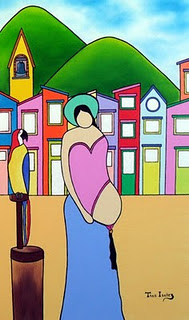 THAÍS IBAÑEZ
Número de morbidade e de óbitos por causas maternas (CapXV- Cid 10) Brasil, -2013
[Speaker Notes: Retirado os parto espontâneos 1.086.260 
No Brasil em 2013 2.904.027]